RESEARCH PROJECT
Here is where your presentation begins
CONTENTS OF THIS TEMPLATE
Here’s what you’ll find in this Slidesgo template:

A slide structure based on a project proposal, which you can easily adapt to your needs. For more info on how to edit the template, please visit Slidesgo School or read our FAQs.
An assortment of illustrations that are suitable for use in the presentation can be found in the alternative resources slide.
A thanks slide, which you must keep so that proper credits for our design are given.
A resources slide, where you’ll find links to all the elements used in the template.
Instructions for use.
Final slides with: 
The fonts and colors used in the template.
A selection of illustrations. You can also customize and animate them as you wish with the online editor. Visit Stories by Freepik to find more. 
More infographic resources, whose size and color can be edited. 
Sets of customizable icons of the following themes: general, business, avatar, creative process, education, help & support, medical, nature, performing arts, SEO & marketing, and teamwork.

You can delete this slide when you’re done editing the presentation.
TABLE OF CONTENTS
04
01
About the Project
Sneak Peek
Here you could describe the topic of the section
Here you could describe the topic of the section
Major Requirements
Project Stages
02
05
Here you could describe the topic of the section
Here you could describe the topic of the section
03
Project Goals
Our Team
06
Here you could describe the topic of the section
Here you could describe the topic of the section
OUR COMPANY
Mercury is the closest planet to the Sun and the smallest one in the Solar System—it’s only a bit larger than our Moon. The planet’s name has nothing to do with the liquid metal, since it was named after the Roman messenger god, Mercury
Your Logo
WHAT WE ARE WORKING ON
Neptune
Mercury
Mercury is the smallest planet in our Solar System
Neptune is the fourth-largest planet in our Solar System
Jupiter
Saturn
Jupiter is a gas giant and the biggest planet in our Solar System
Saturn is composed mostly of hydrogen and helium
ABOUT THE PROJECT
Mercury is the closest planet to the Sun and the smallest one in the Solar System—it’s only a bit larger than our Moon. The planet’s name has nothing to do with the liquid metal, since it was named after the Roman messenger god, Mercury
ABOUT THE PROJECT
Venus has a beautiful name and is the second planet from the Sun. It’s terribly hot—even hotter than Mercury—and its atmosphere is extremely poisonous. It’s the second-brightest natural object in the night sky after the Moon
Mercury is the closest planet to the Sun and the smallest one in the Solar System—it’s only a bit larger than our Moon. The planet’s name has nothing to do with the liquid metal, since it was named after the Roman messenger god, Mercury
‘‘This is a quote. Words full of wisdom that someone important said and can make the reader get inspired’’
-SOMEONE FAMOUS
Venus has a beautiful name and is the second planet from the Sun. It’s terribly hot—even hotter than Mercury—and its atmosphere is extremely poisonous. It’s the second-brightest natural object in the night sky after the Moon
NOW
Mercury is the closest planet to the Sun and the smallest one in our Solar System—it’s only a bit larger than our Moon. The planet’s name has nothing to do with the liquid metal, since it was named after the Roman messenger god
FUTURE
MAJOR REQUIREMENTS
Venus
01
Venus has a beautiful name, but it’s terribly hot
Mars
02
Despite being red, Mars is actually a cold place
Saturn
03
Saturn is composed mostly of hydrogen and helium
BUDGET
30%
10%
40%
20%
Venus
Mars
Mercury
Saturn
Venus has a beautiful name, but it’s terribly hot
Despite being red, Mars is actually a cold place
Mercury is the smallest planet in our Solar System
Saturn is composed mostly of hydrogen and helium
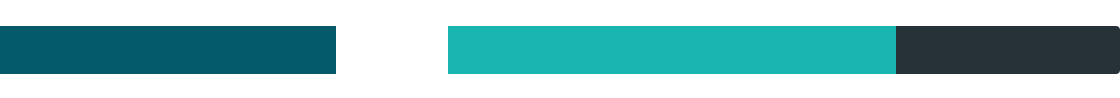 €6,000,000
If you want to modify this graph, click on it, follow the link, change de data and replace it
PROJECT GOALS
Mars
If you want to change the size of the graphs,
27%
Venus
70%
and then drag the orange handles
Mercury
52%
select the blue part of the circle
PROJECT GOALS
Mercury
Venus
Saturn
Mercury is the smallest planet in our Solar System
Venus has a beautiful name, but it’s terribly hot
Saturn is composed mostly of hydrogen and helium
Jupiter
Neptune
Mars
Neptune is the farthest planet from the Sun
Despite being red, Mars is actually a cold place
Jupiter is the biggest planet in our Solar System
PREDICTED RESULTS
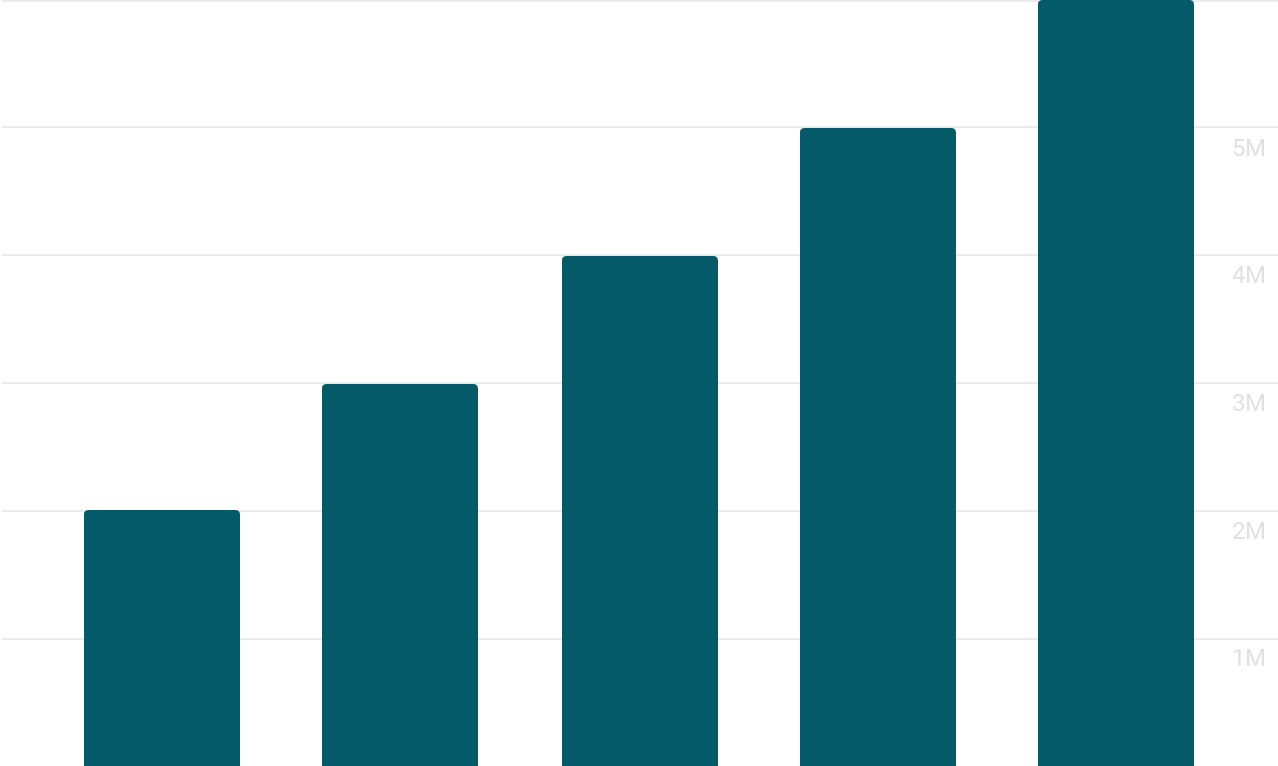 $5M
Mars is a cold place
100
Venus has a beautiful name
150
Saturn is the ringed planet
To modify this graph, click on it, follow the link, change de data and replace it
2012
2015
2018
2020
2022
SNEAK PEEK
Mercury is the closest planet to the Sun and the smallest one in the Solar System—it’s only a bit larger than our Moon. The planet’s name has nothing to do with the liquid metal, since it was named after the Roman messenger god, Mercury
SNEAK PEEK
Insert your multimedia content here. You can replace the image in the screen with your own work. Just delete this one and add yours
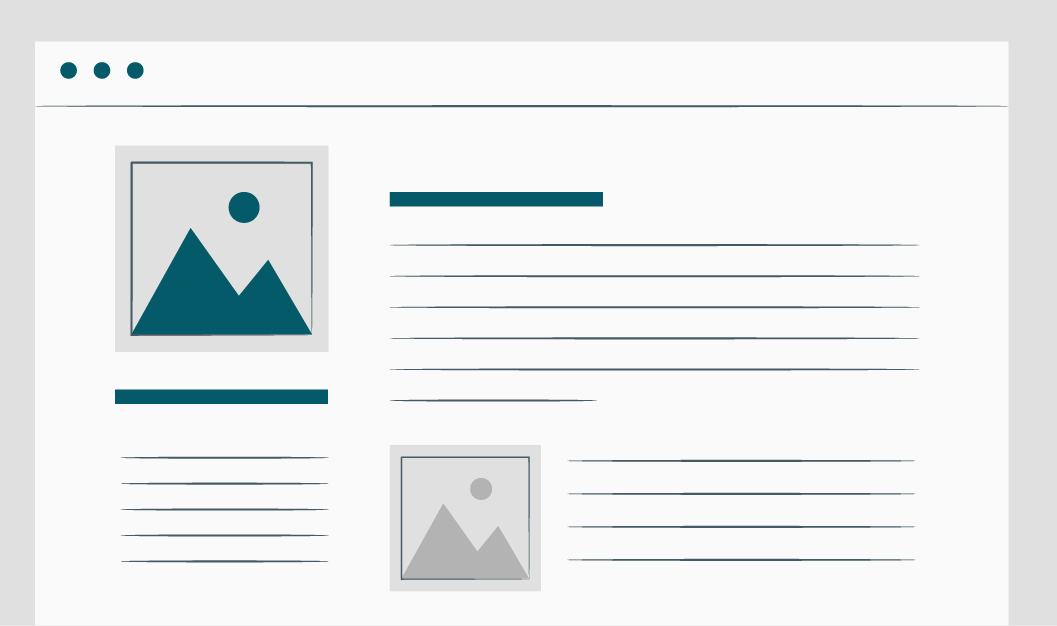 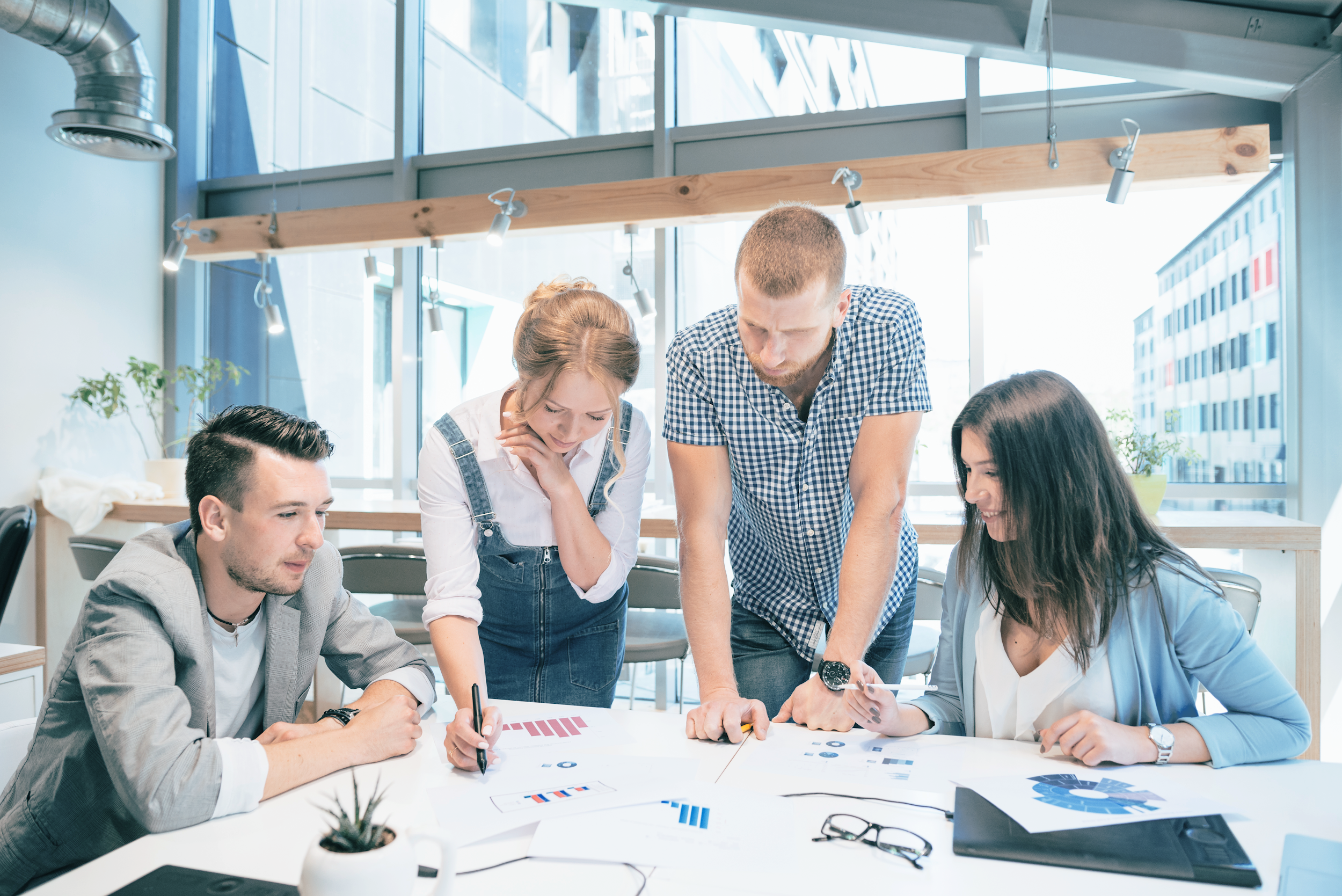 A PICTURE ALWAYS REINFORCES THE CONCEPT
A PICTURE IS WORTH A THOUSAND WORDS
PROJECT STAGES
01. Venus
02. Mars
Venus has a beautiful name, but it’s terribly hot
Despite being red, Mars is actually a cold place
03. Saturn
04. Mercury
Saturn is composed of hydrogen and helium
Mercury is the closest planet to the Sun
PROJECT STAGES
Mercury
Mercury is the closest planet to the Sun
Neptune
It’s the farthest planet from the Sun
Saturn
It’s composed of hydrogen and helium
TIMELINE
Venus is the second planet from the Sun
Mercury is the closest planet to the Sun
2013
2016
2012
2015
2019
Despite being red, Mars is a cold place
Saturn is composed of hydrogen and helium
Neptune is the farthest planet from the Sun
TIMELINE
OUR PARTNERS
Venus
Neptune
Saturn
Venus is the second planet from the Sun
Neptune is the farthest planet from the Sun
Saturn is composed of hydrogen and helium
OUR TEAM
John Doe
Jenna Doe
Thomas Doe
You can replace the image on the screen with your own
You can replace the image on the screen with your own
You can replace the image on the screen with your own
THANKS
Do you have any questions?

youremail@freepik.com 
+91  620 421 838 
yourcompany.com
Please keep this slide for attribution.
ALTERNATIVE RESOURCES
Find more illustrations like these on Stories by Freepik
RESOURCES
Vectors
Development
Calendar 
Charts
Documents
Hiring
Collaboration
Working
Secure data 
Growing 
Images
Devices
Grades
Search engine
Connected
Add files
Notebook
File searching
Experts
Resume folder
Organizing projects
Brainstorming
Checklist
Photos
Icons
Book stack with copy space
Colleagues looking charts
Essential collection icon pack
Instructions for use
In order to use this template, you must credit Slidesgo by keeping the Thanks slide.
You are allowed to:
- Modify this template.
- Use it for both personal and commercial projects.
You are not allowed to:
- Sublicense, sell or rent any of Slidesgo Content (or a modified version of Slidesgo Content).
- Distribute Slidesgo Content unless it has been expressly authorized by Slidesgo.
- Include Slidesgo Content in an online or offline database or file.
- Offer Slidesgo templates (or modified versions of Slidesgo templates) for download.
- Acquire the copyright of Slidesgo Content.
For more information about editing slides, please read our FAQs or visit Slidesgo School:
https://slidesgo.com/faqs and https://slidesgo.com/slidesgo-school
Fonts & colors used
This presentation has been made using the following fonts:
Lilita One
(https://fonts.google.com/specimen/Lilita+One)

Josefin Sans
(https://fonts.google.com/specimen/Josefin+Sans)
#045a68
#19b5b1
#263238
#ffbe9d
#ebebeb
#e0e0e0
Stories by Freepik
Create your Story with our illustrated concepts. Choose the style you like the most, edit its colors, pick the background and layers you want to show and bring them to life with the animator panel! It will boost your presentation. Check out How it Works.
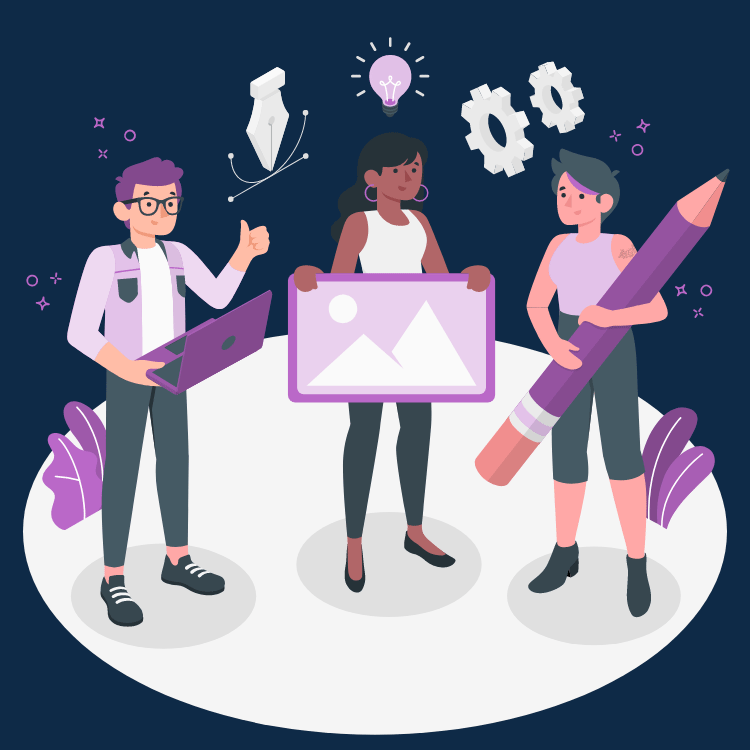 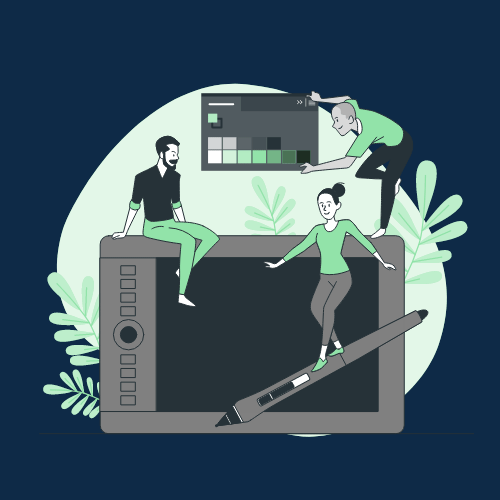 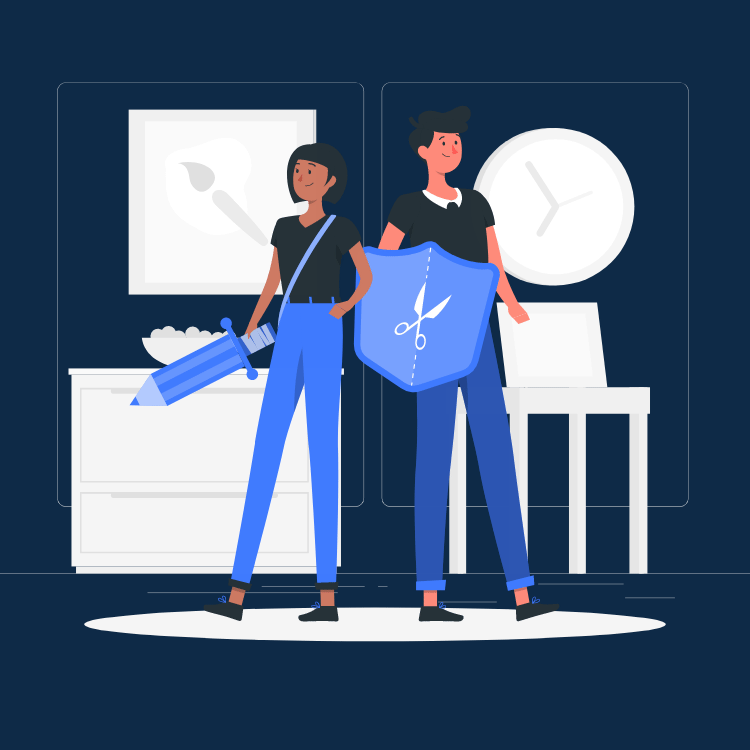 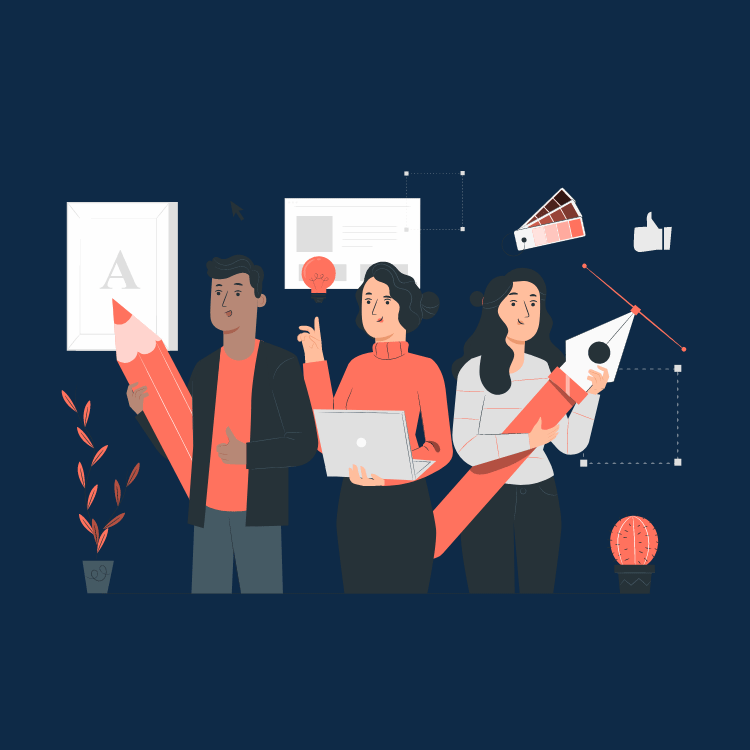 Pana
Amico
Bro
Rafiki
Use our editable graphic resources...
You can easily resize these resources, keeping the quality. To change the color, just ungroup the resource and click on the object you want to change. Then, click on the paint bucket and select the color you want. Don’t forget to group the resource again when you’re done.
FEBRUARY
JANUARY
MARCH
APRIL
PHASE 1
Task 1
FEBRUARY
MARCH
APRIL
MAY
JUNE
JANUARY
Task 2
PHASE 1
Task 1
Task 2
PHASE 2
Task 1
Task 2
...and our sets of editable icons
You can resize these icons, keeping the quality.
You can change the stroke and fill color; just select the icon and click on the paint bucket/pen.
In Google Slides, you can also use Flaticon’s extension, allowing you to customize and add even more icons.
Educational Icons
Medical Icons
Business Icons
Teamwork Icons
Help & Support Icons
Avatar Icons
Creative Process Icons
Performing Arts Icons
Nature Icons
SEO & Marketing Icons
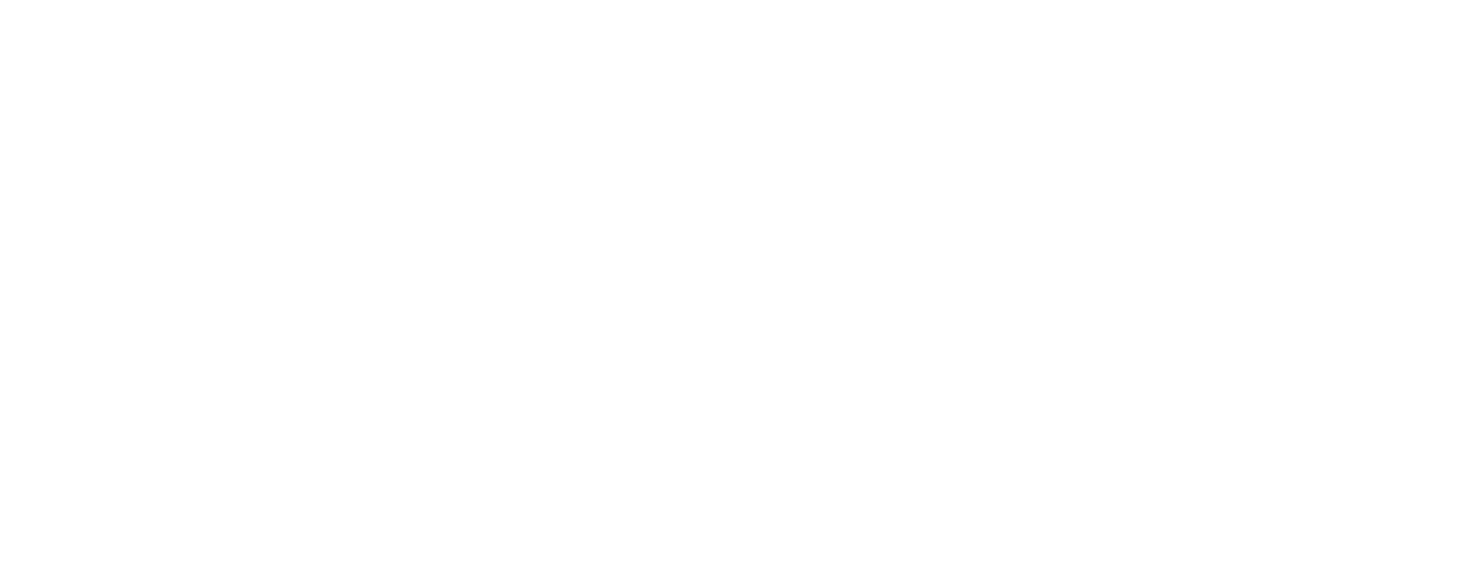